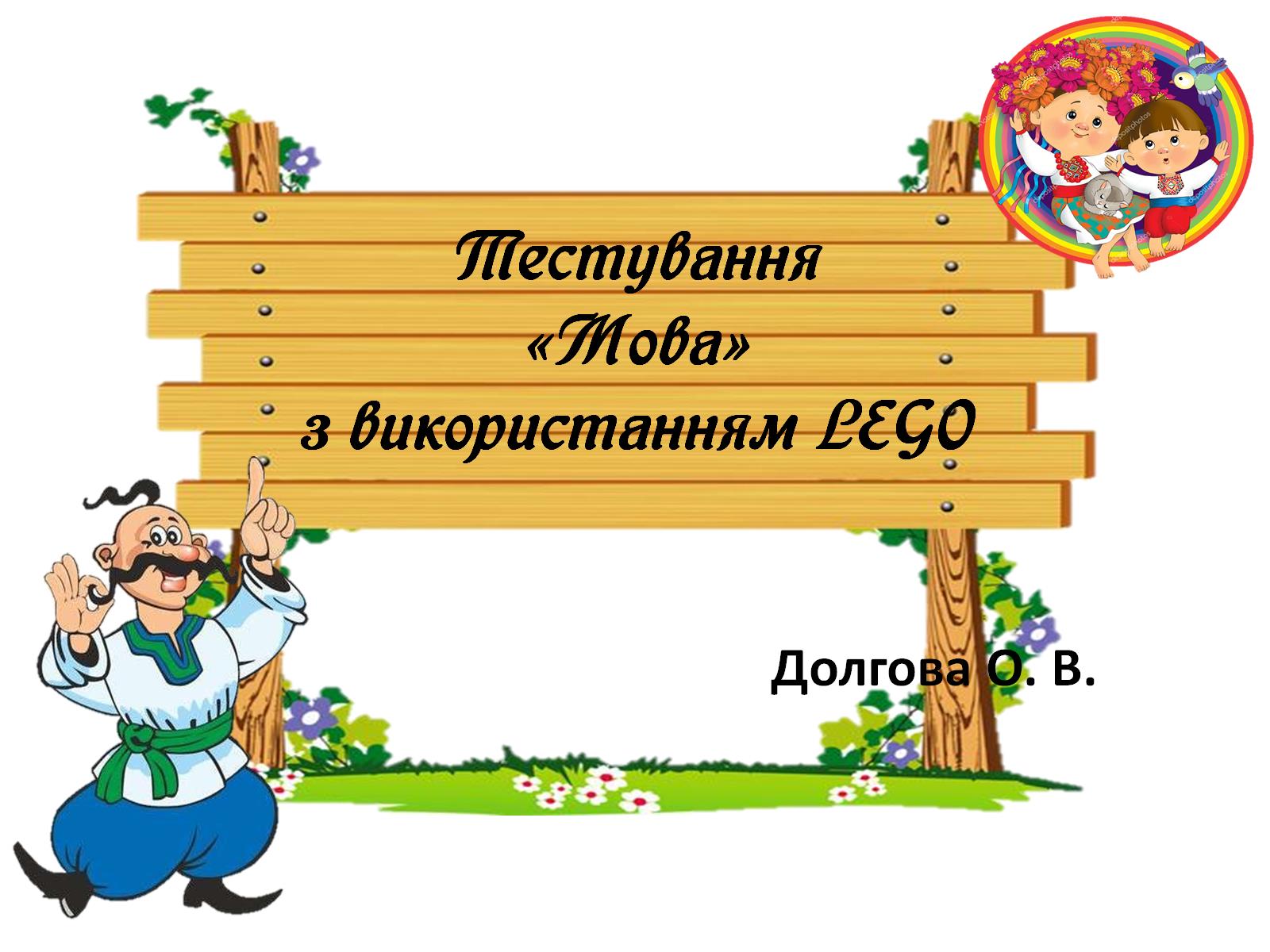 Тестування «Мова»з використанням LEGO
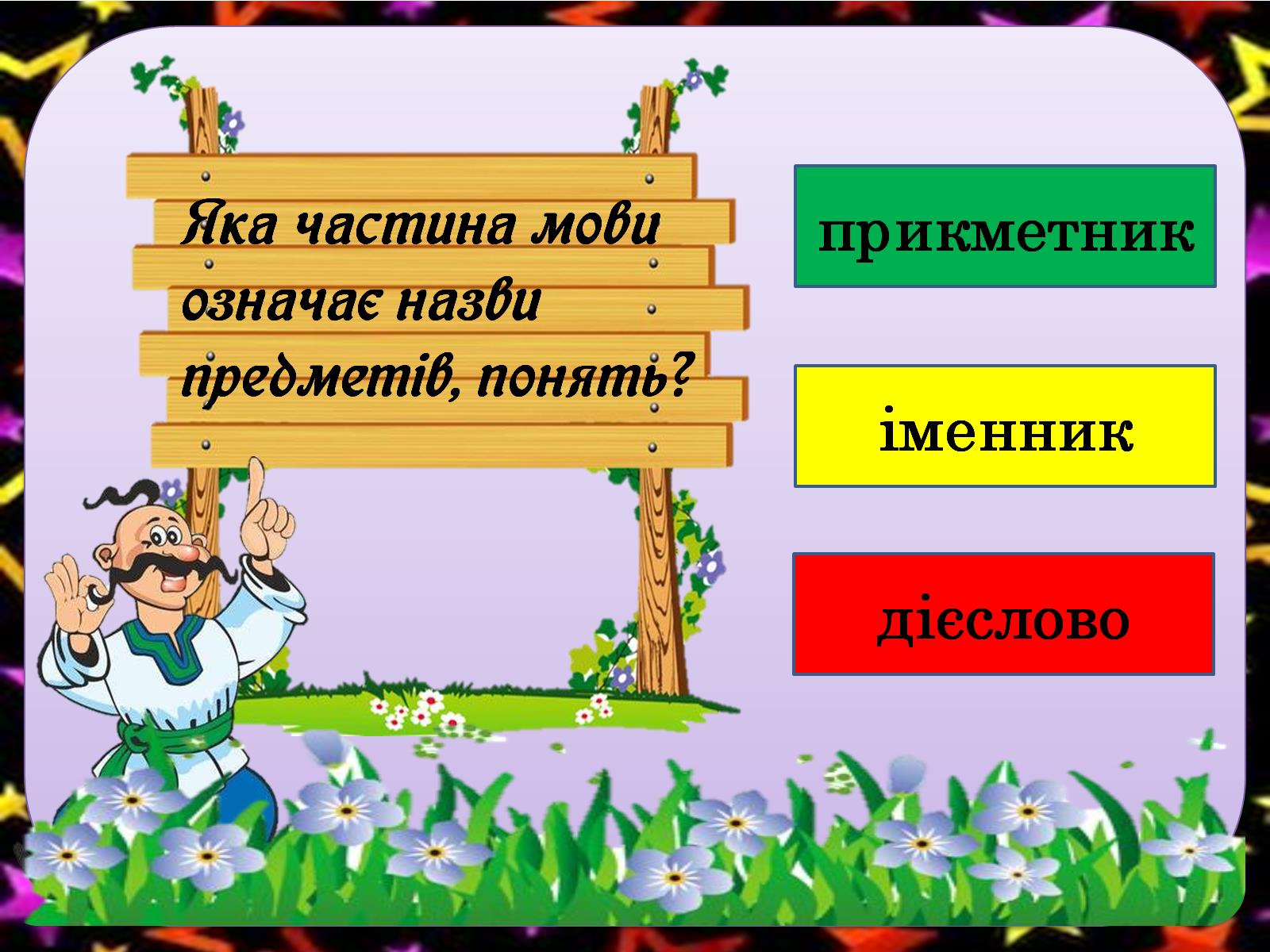 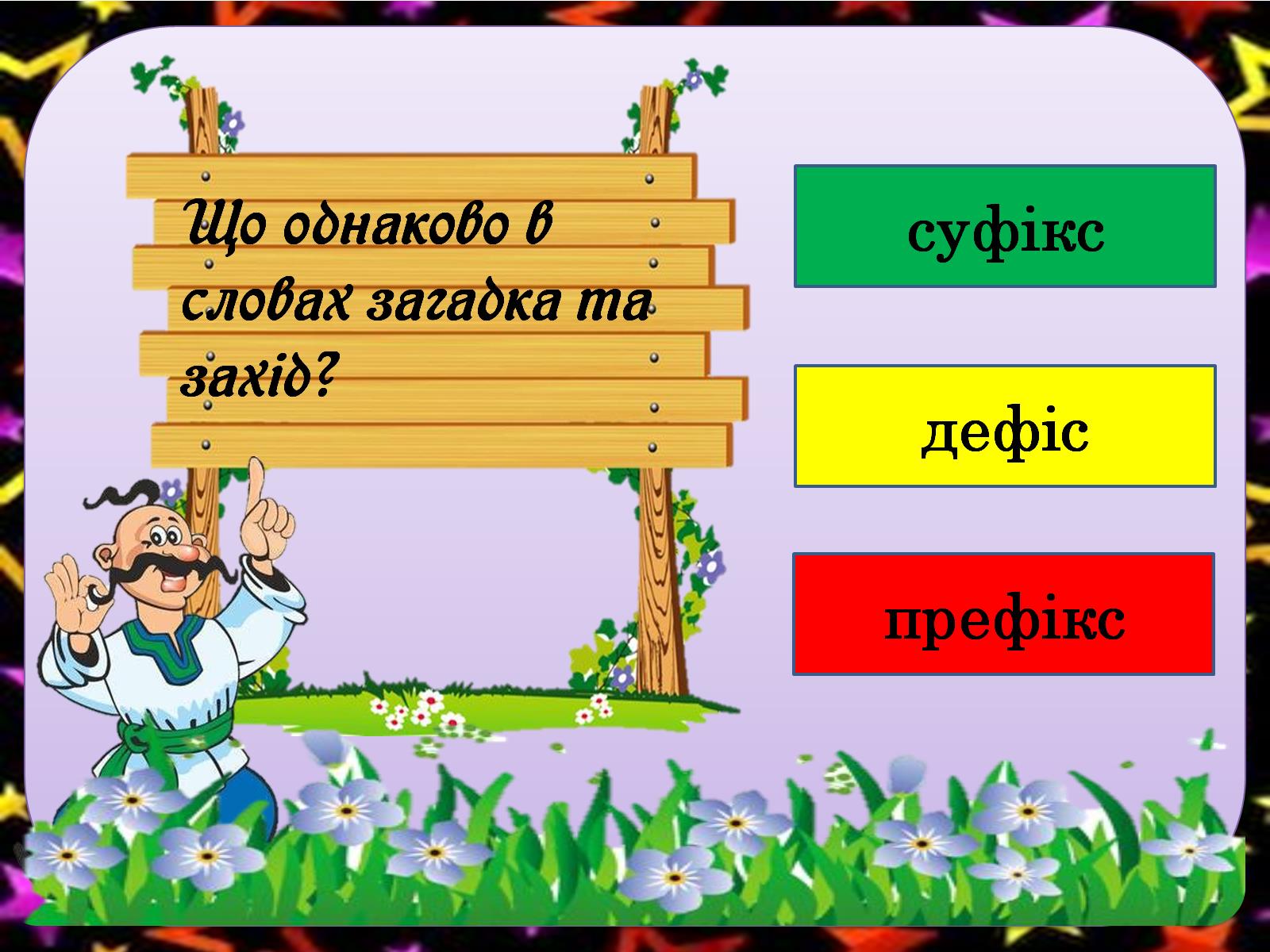 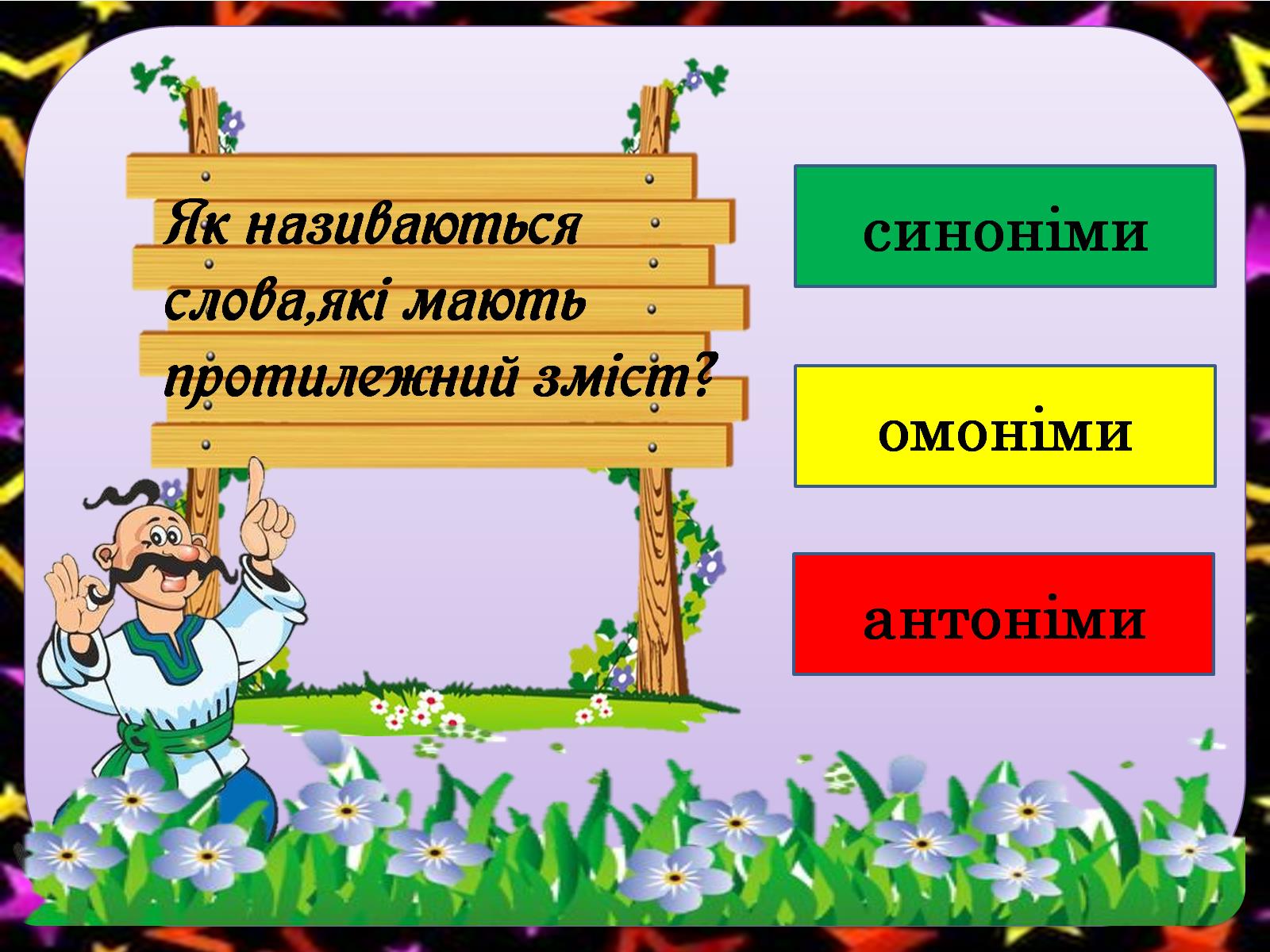 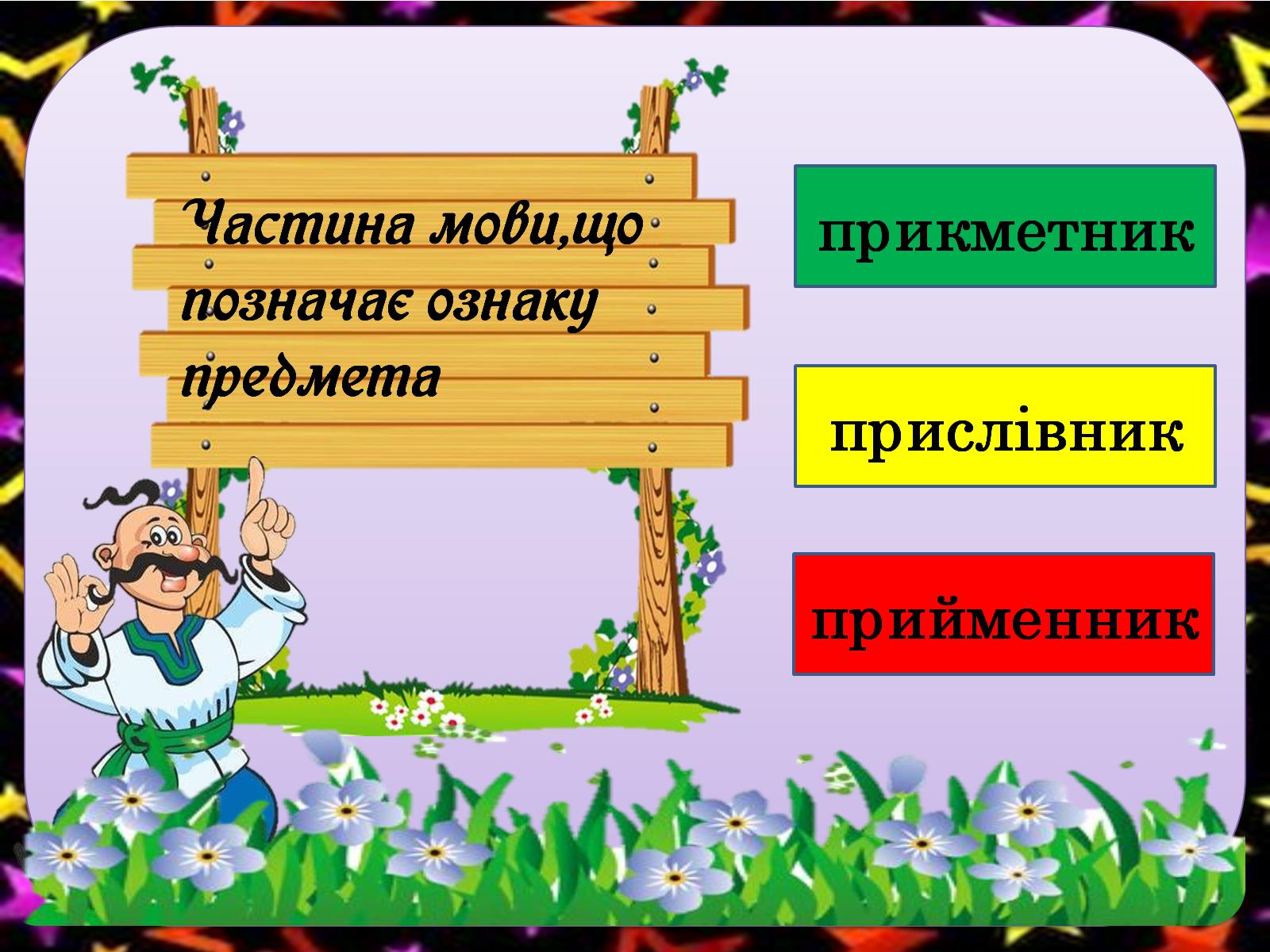 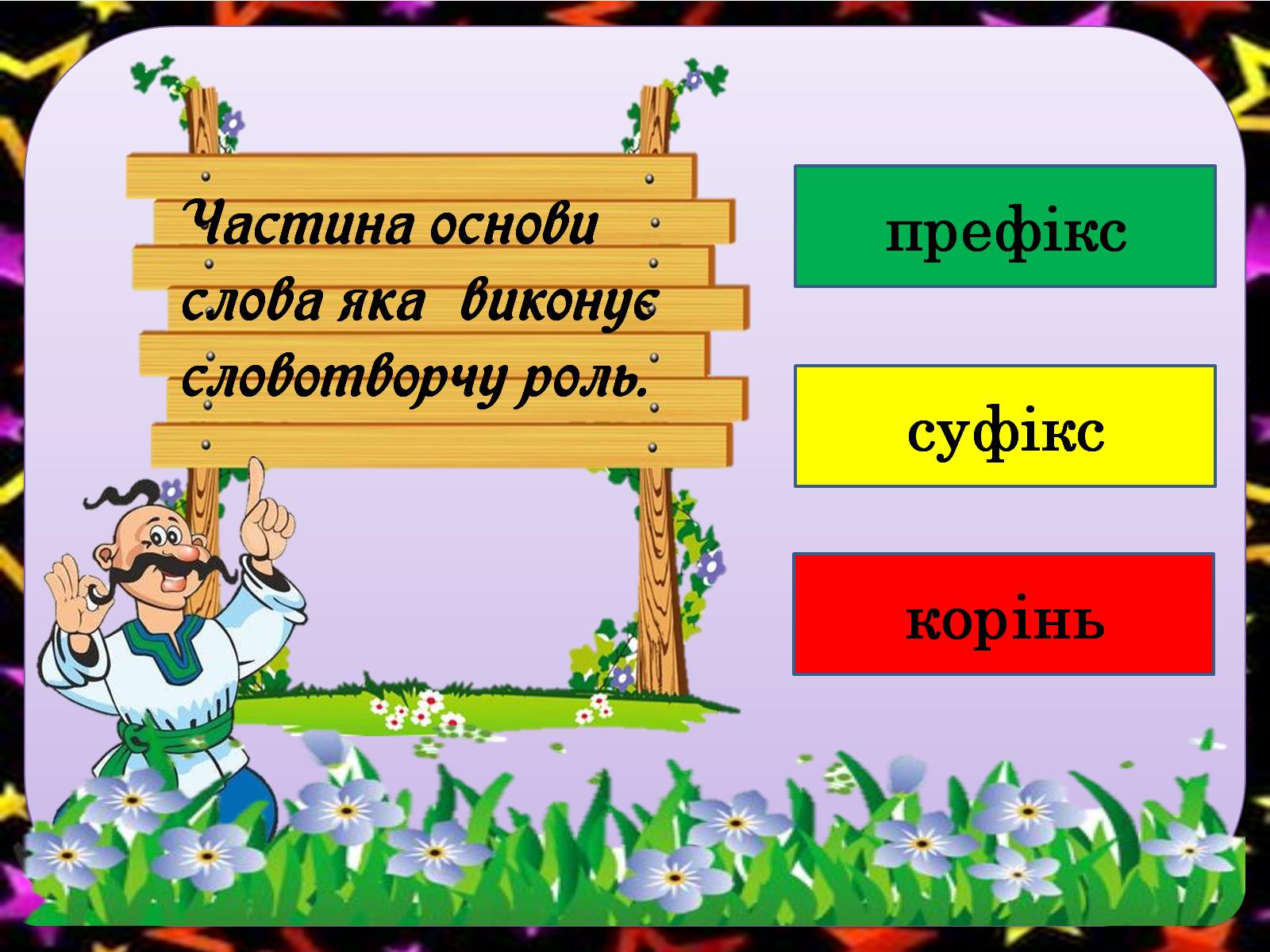 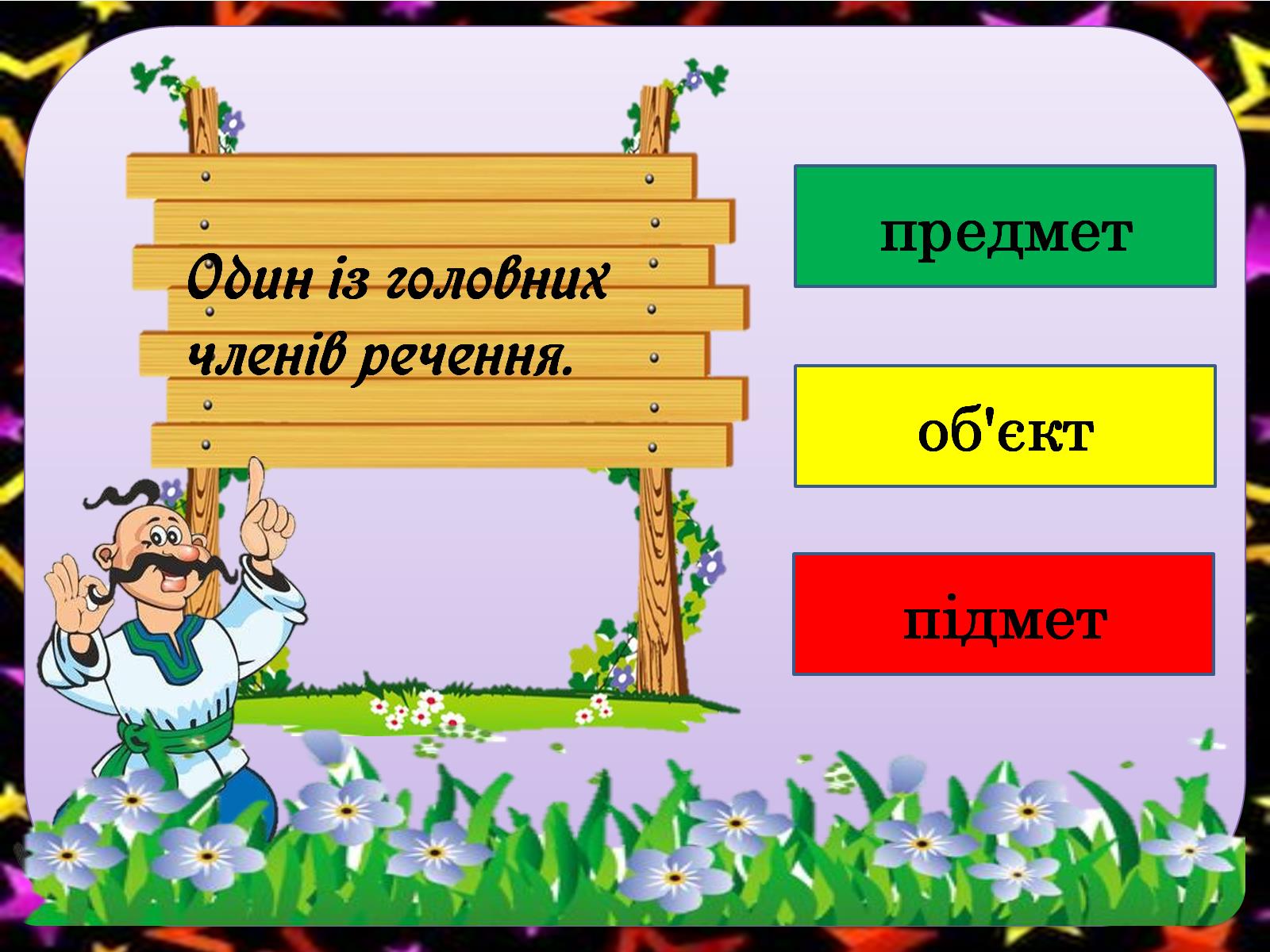 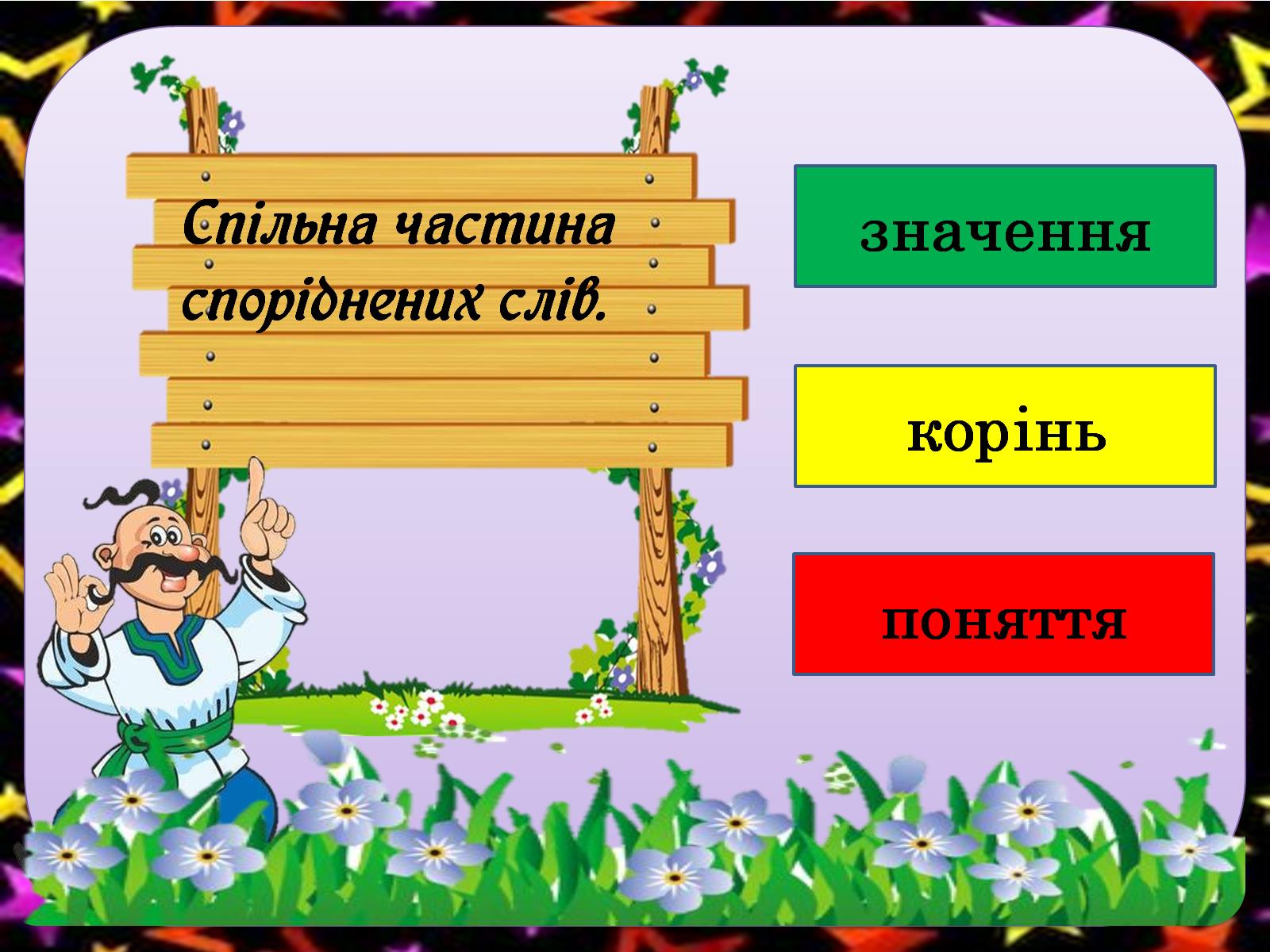 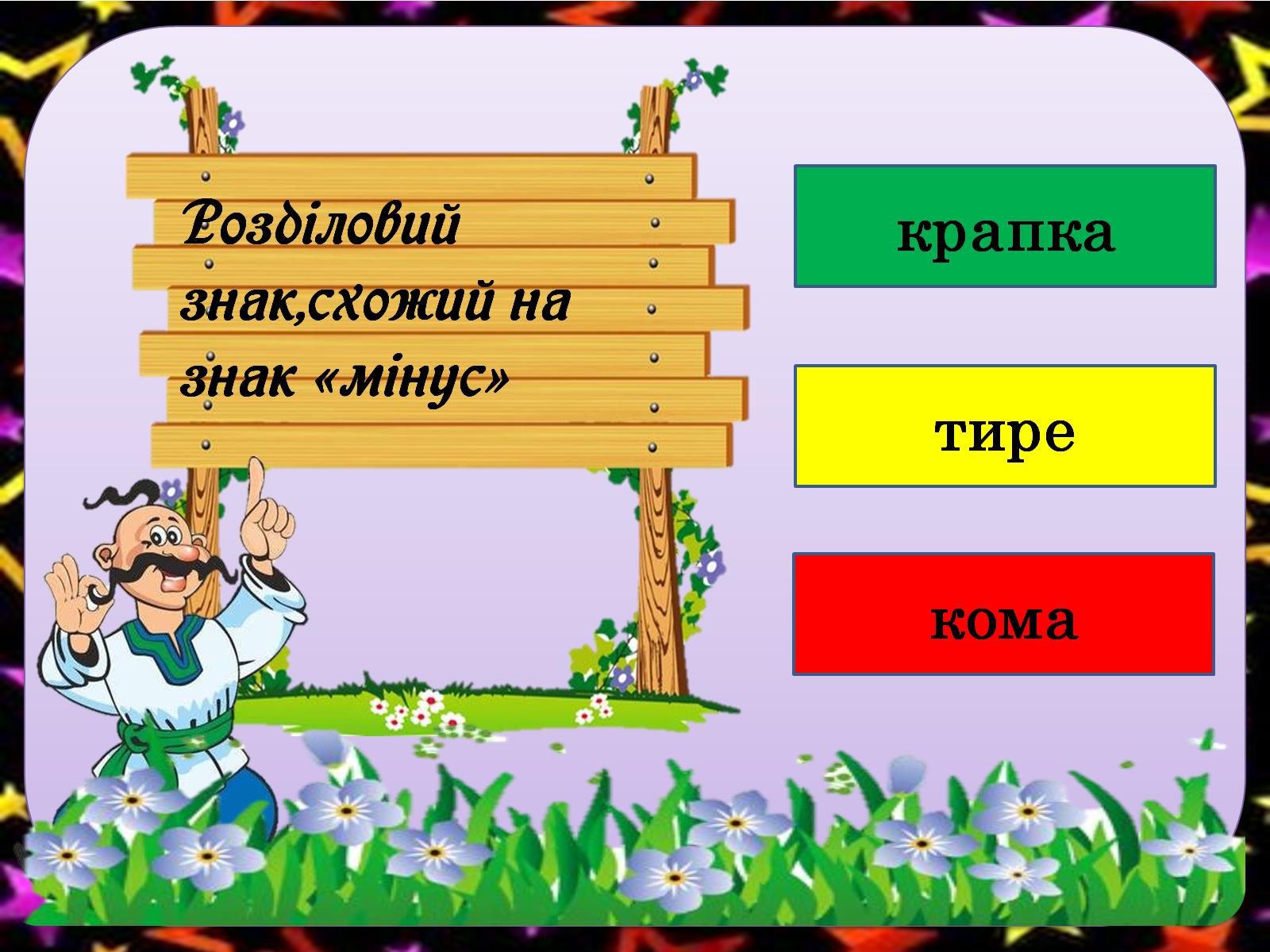 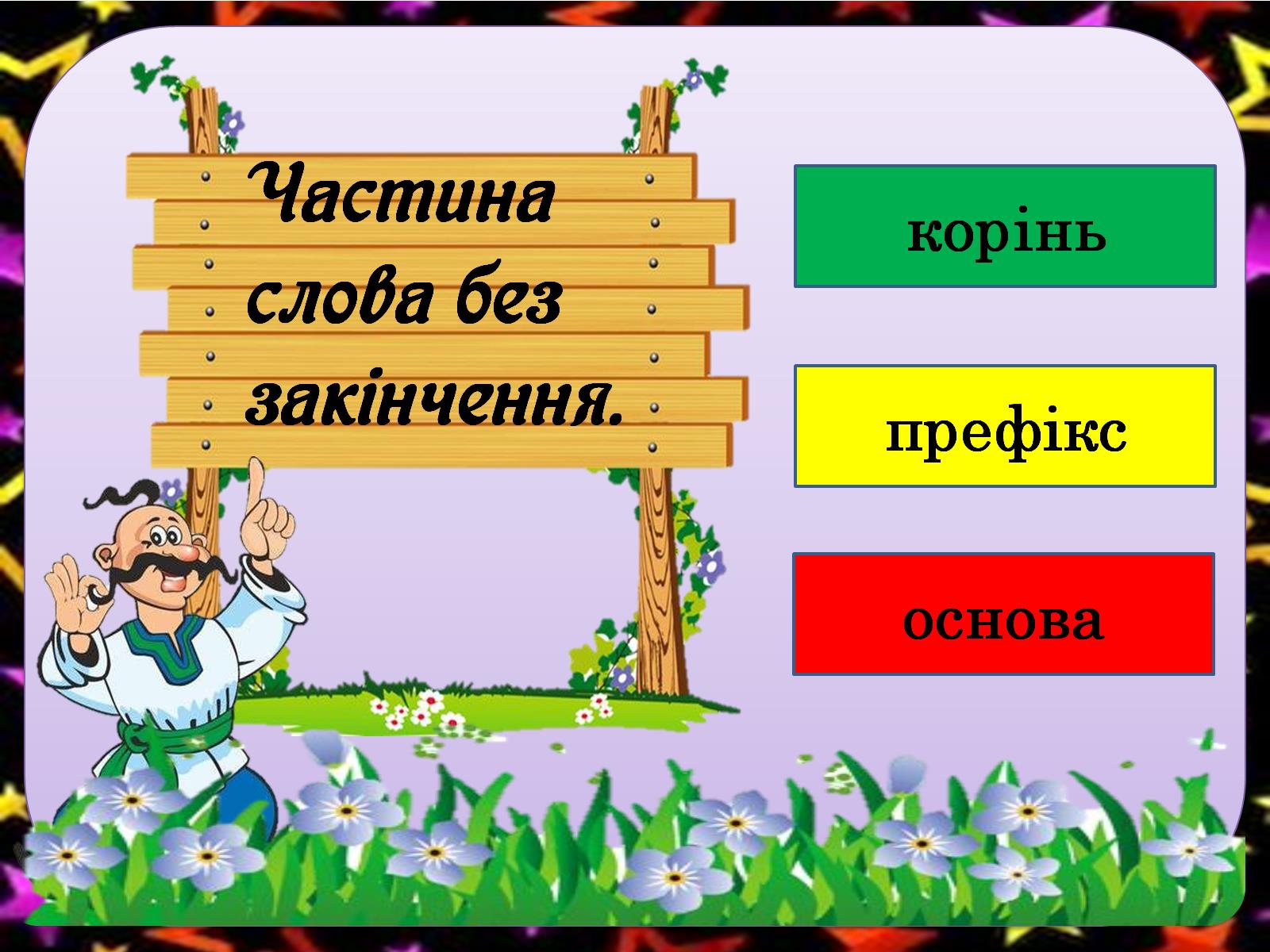 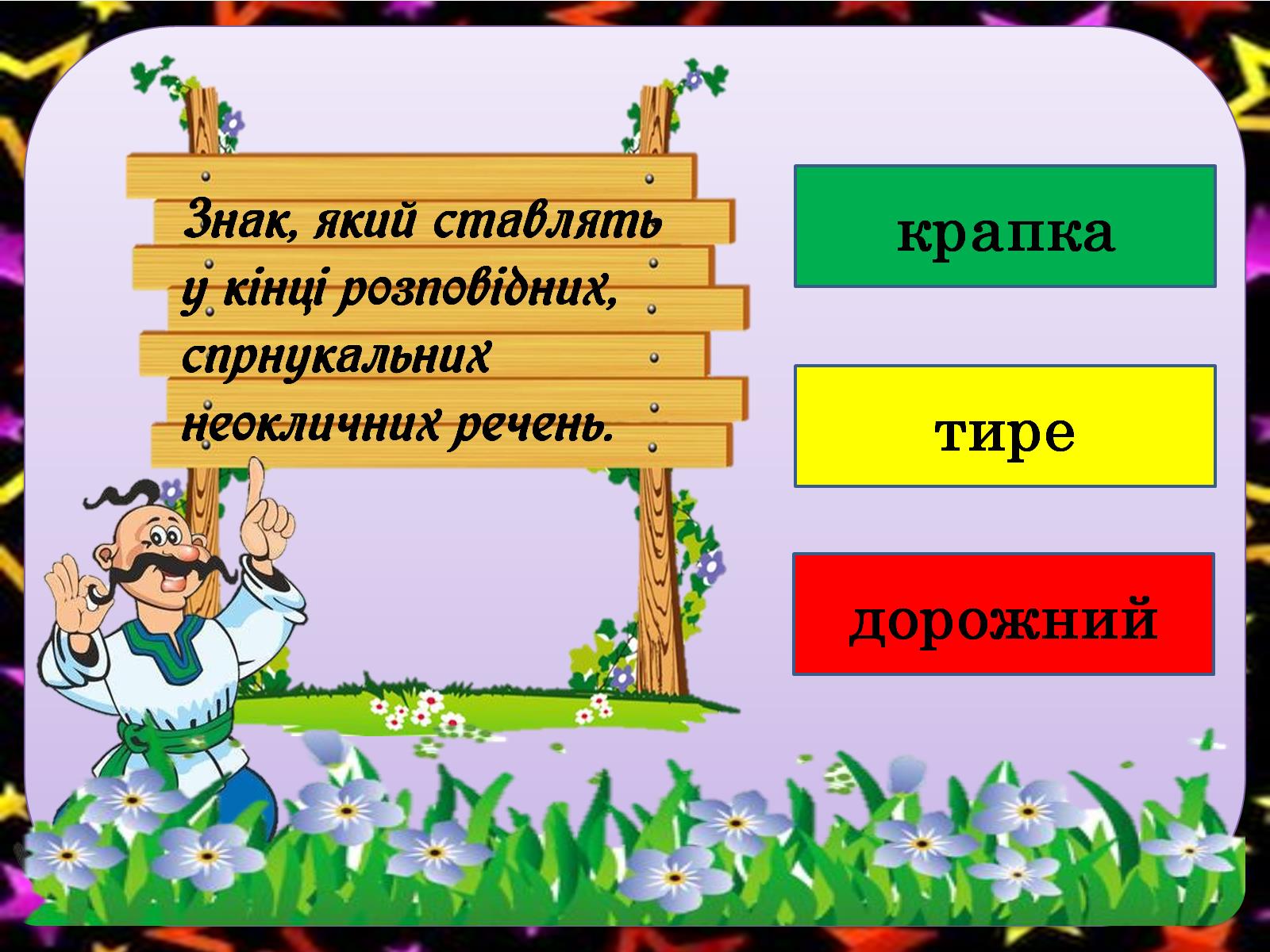 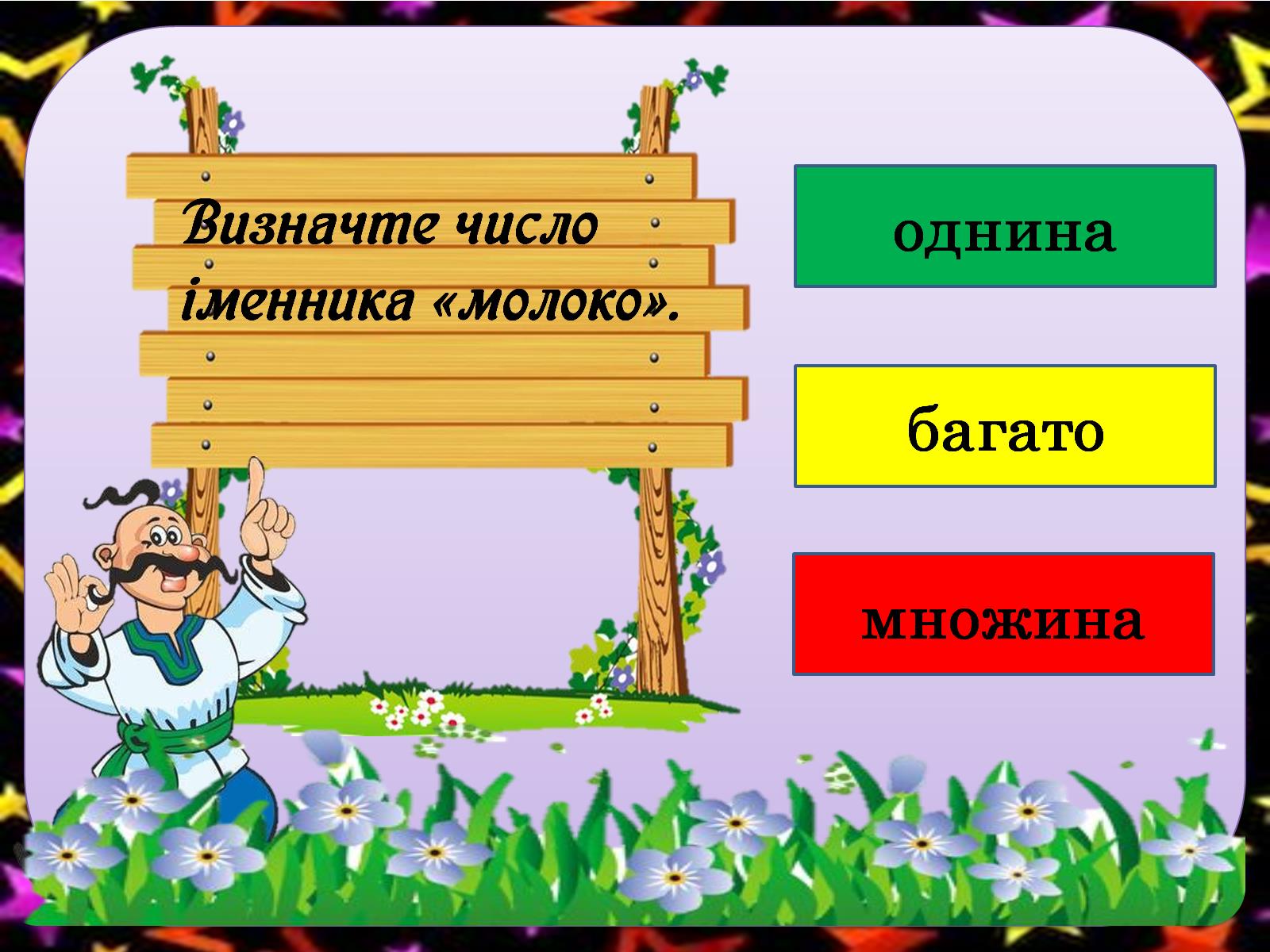 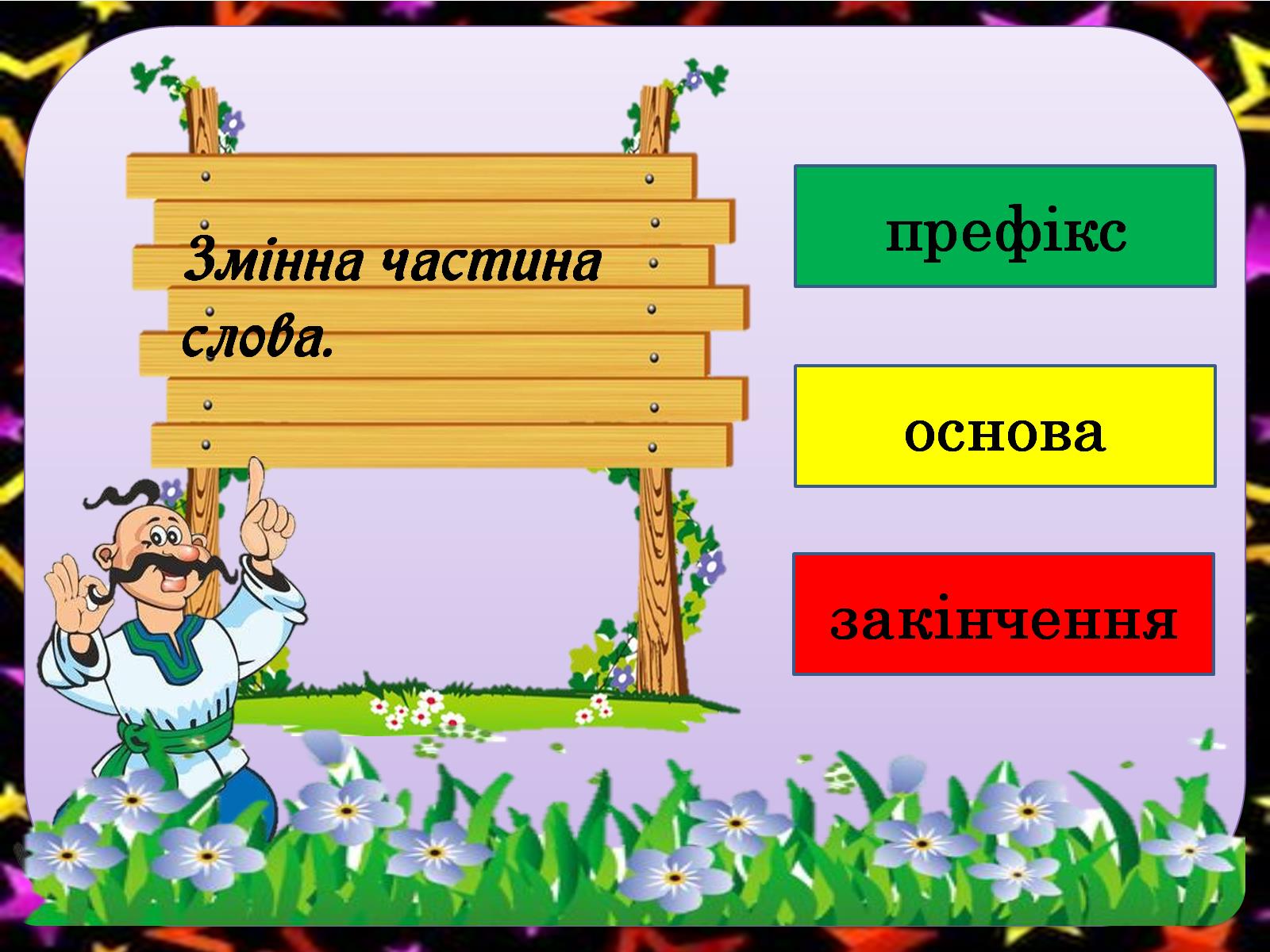 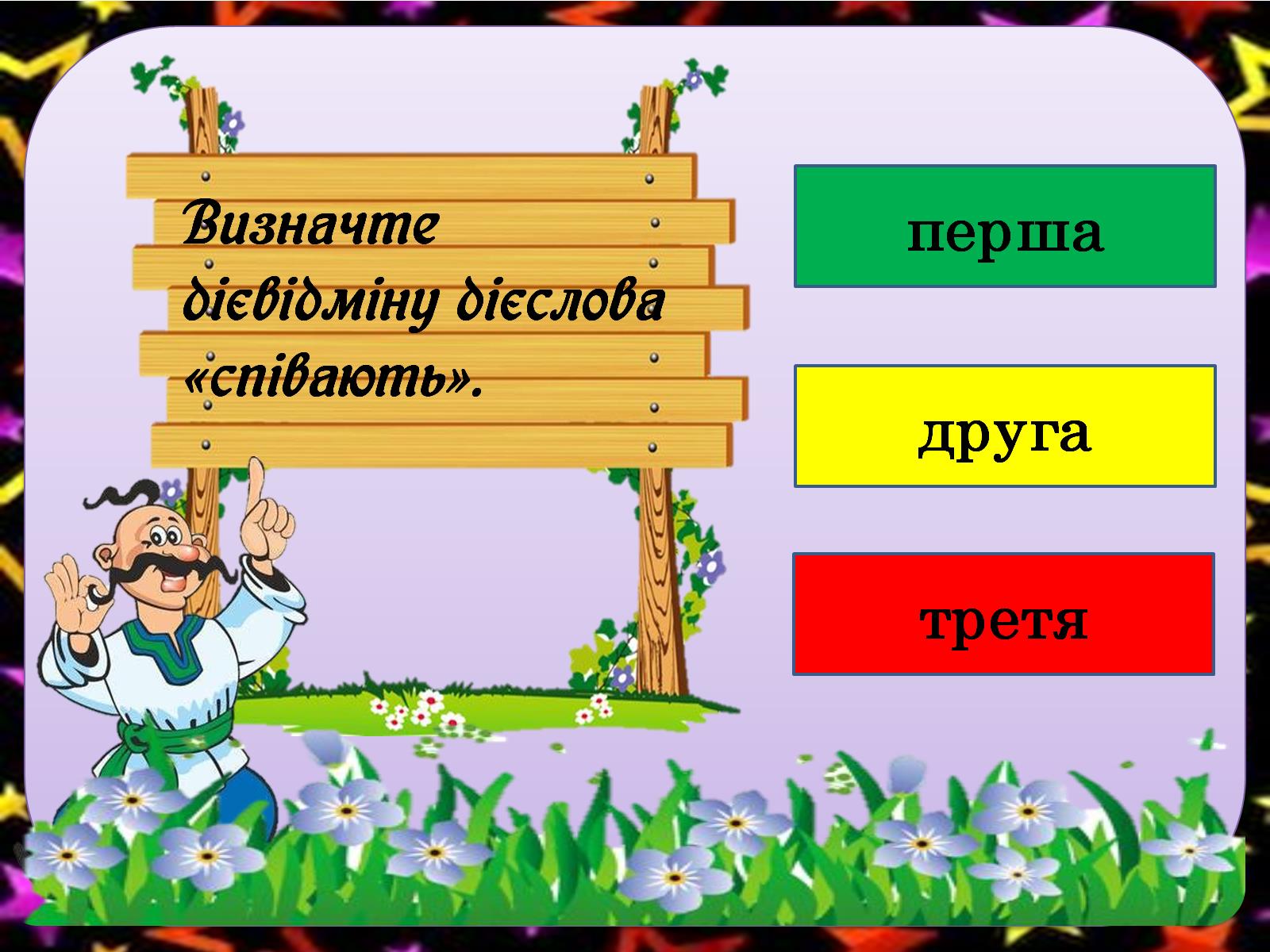 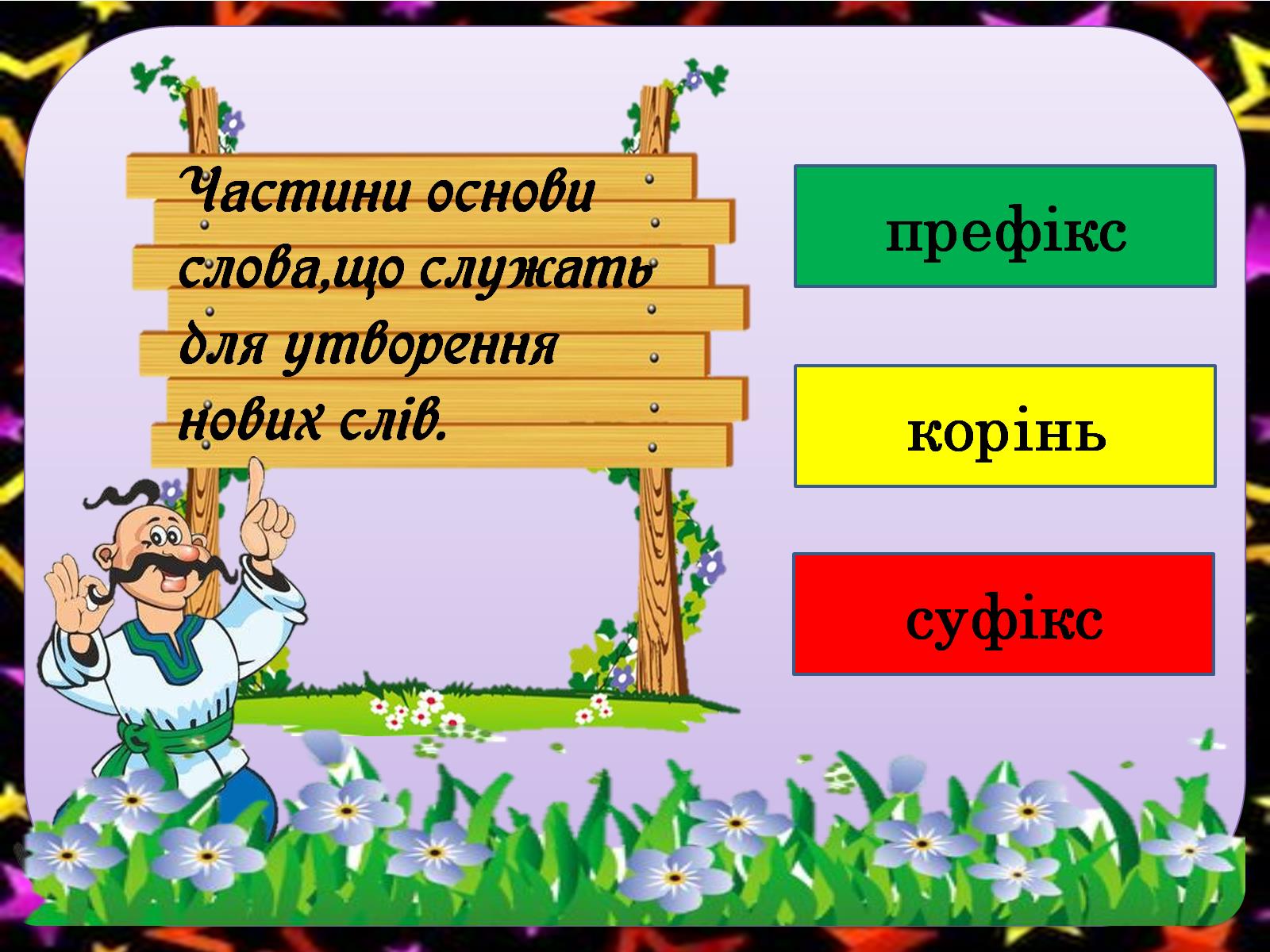 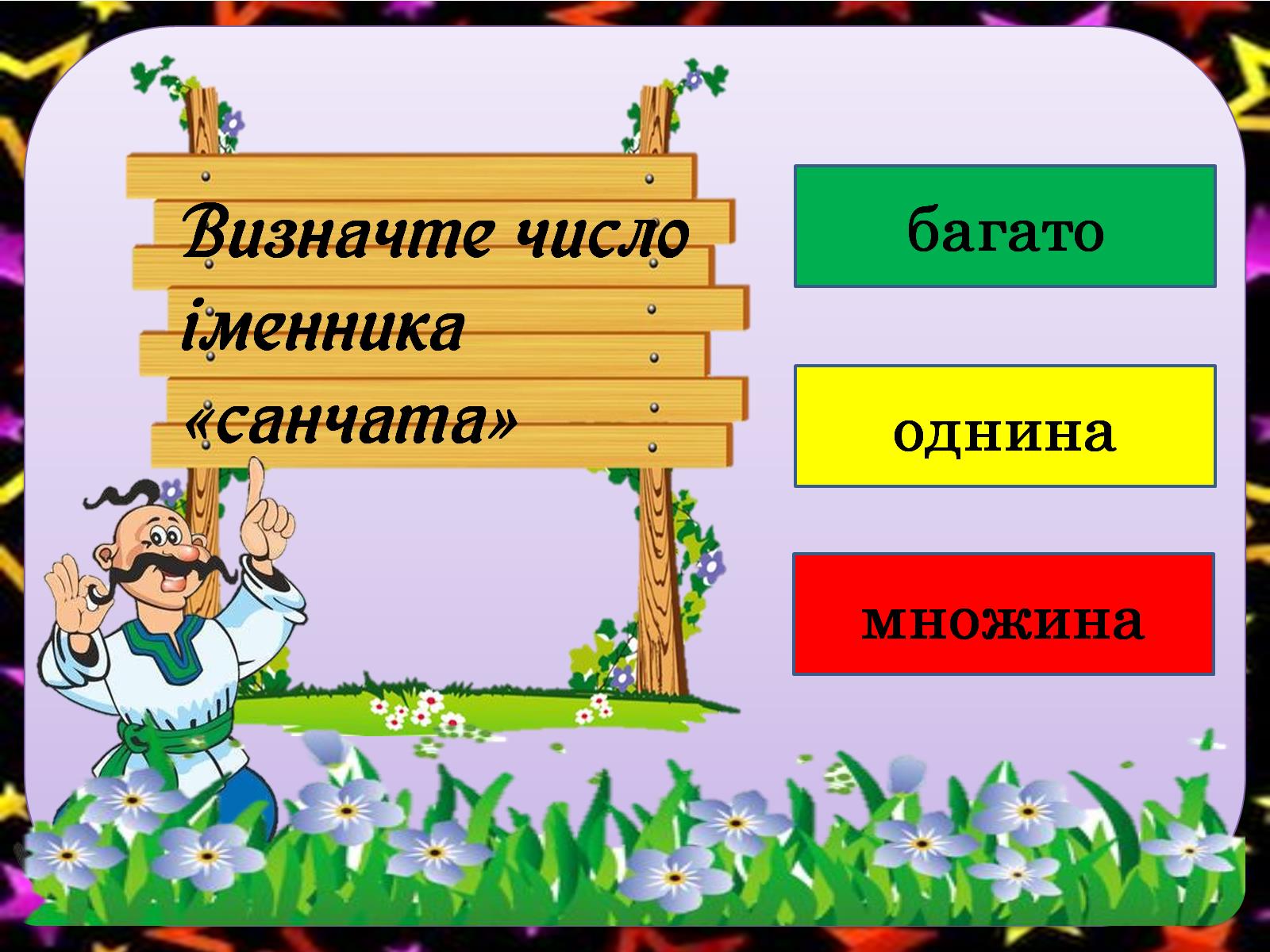 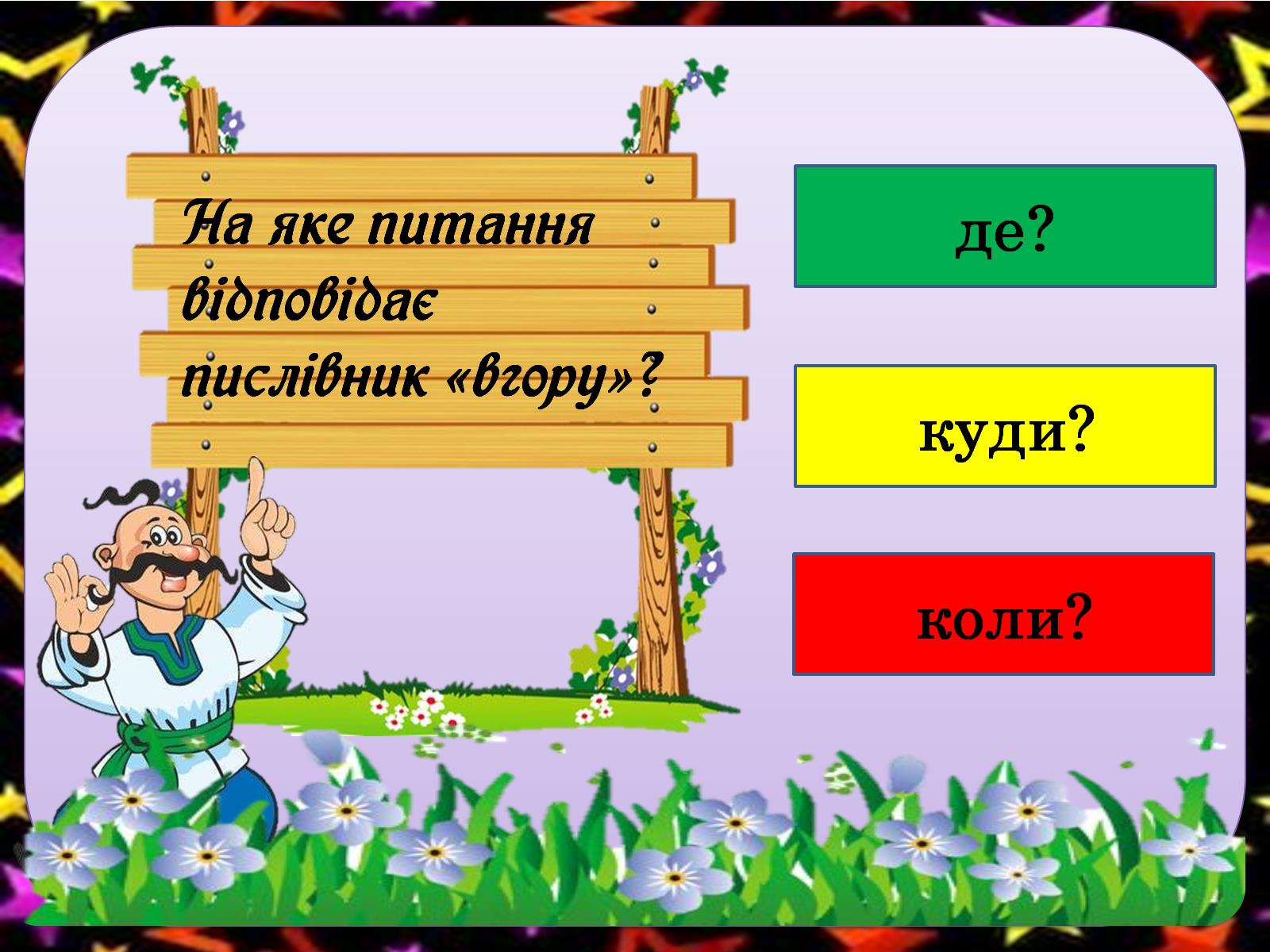 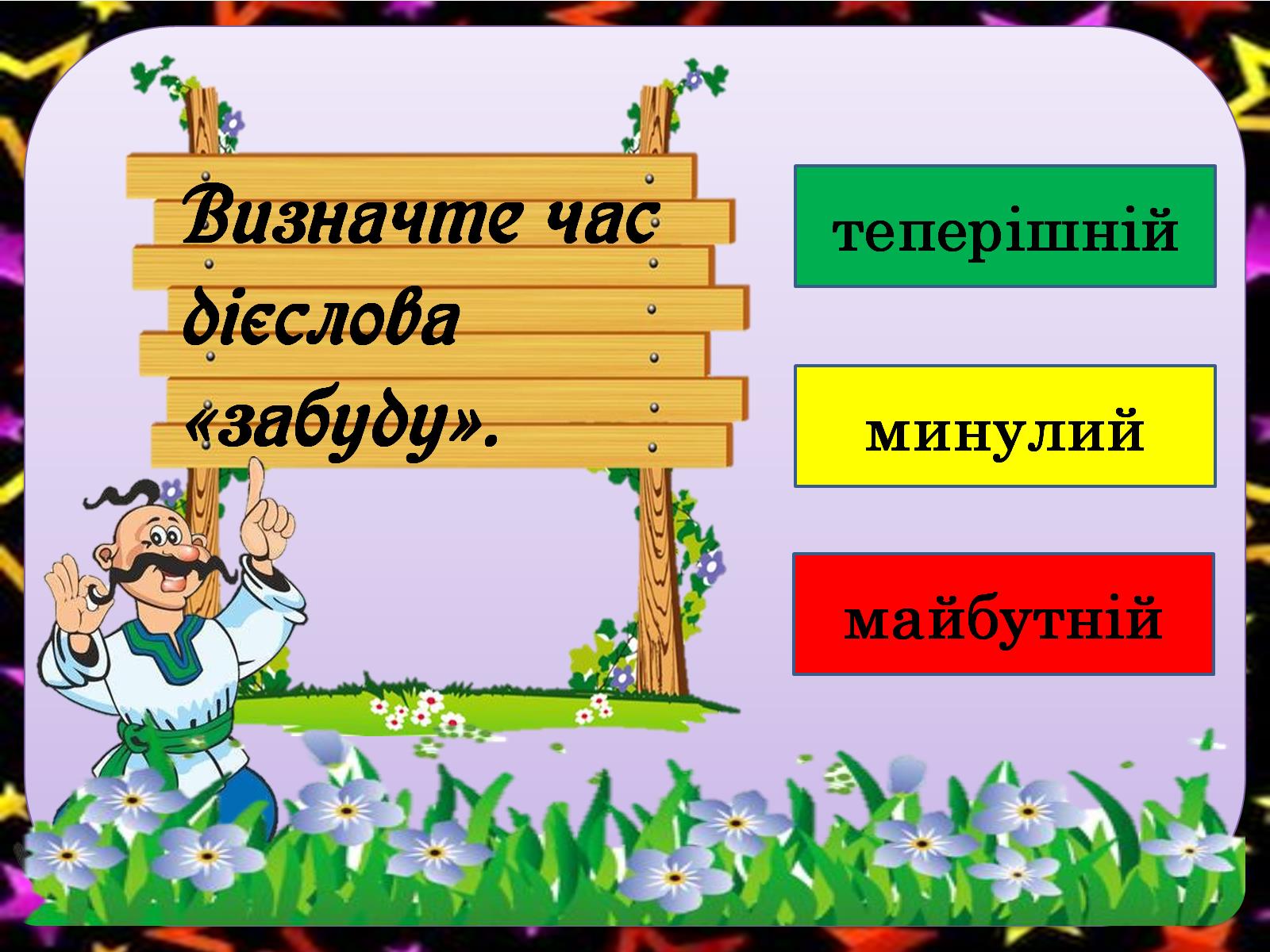 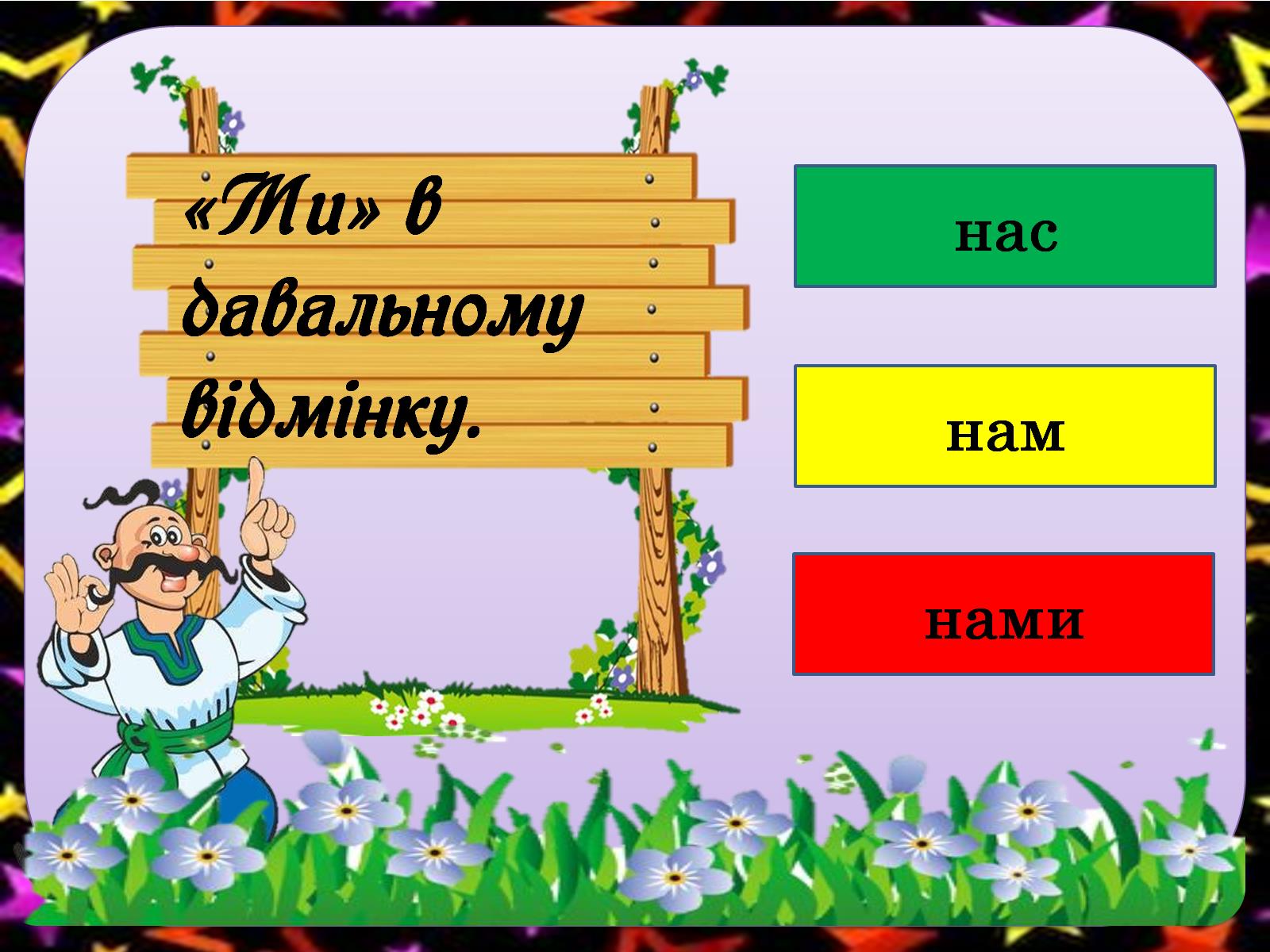 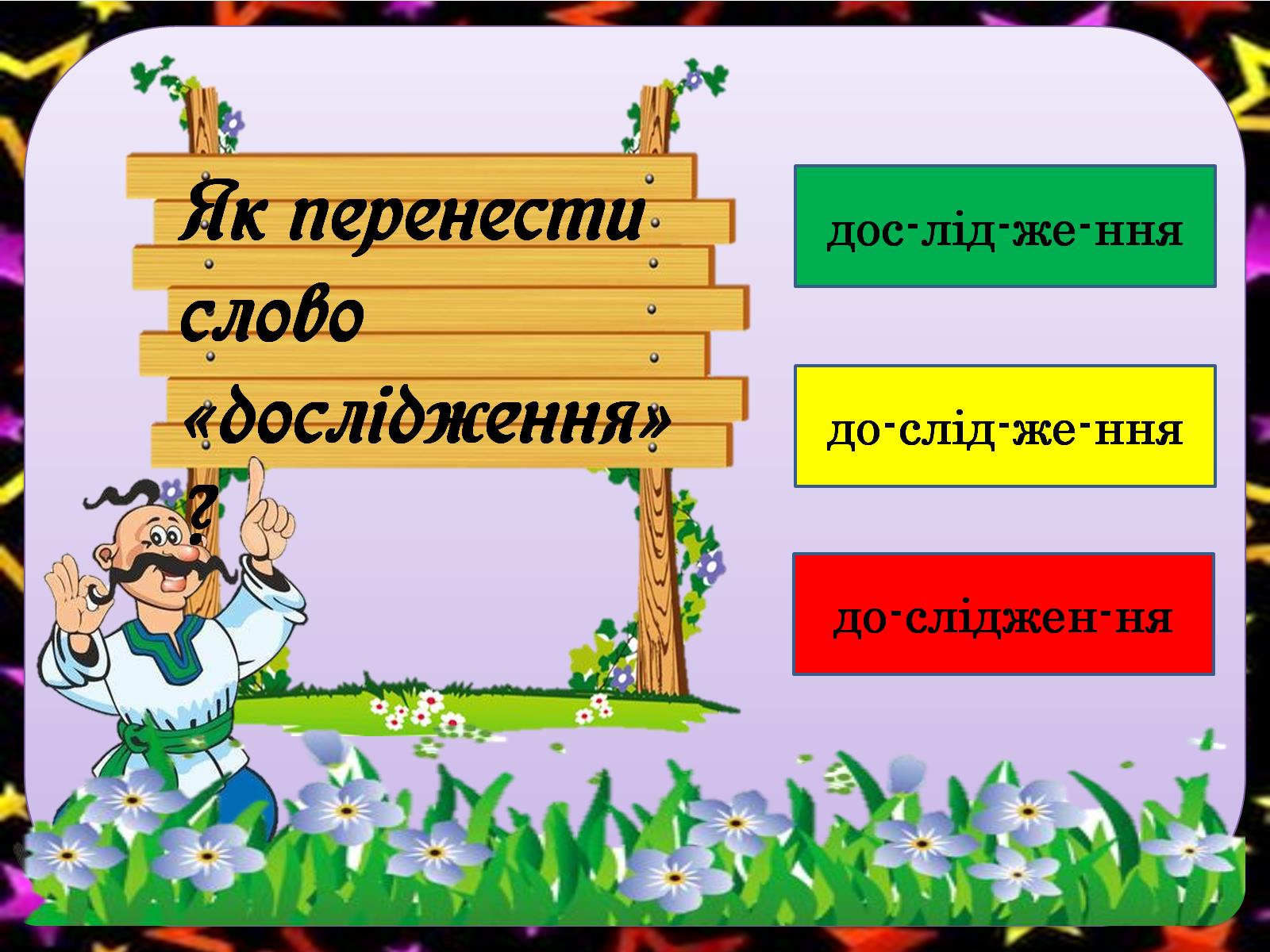 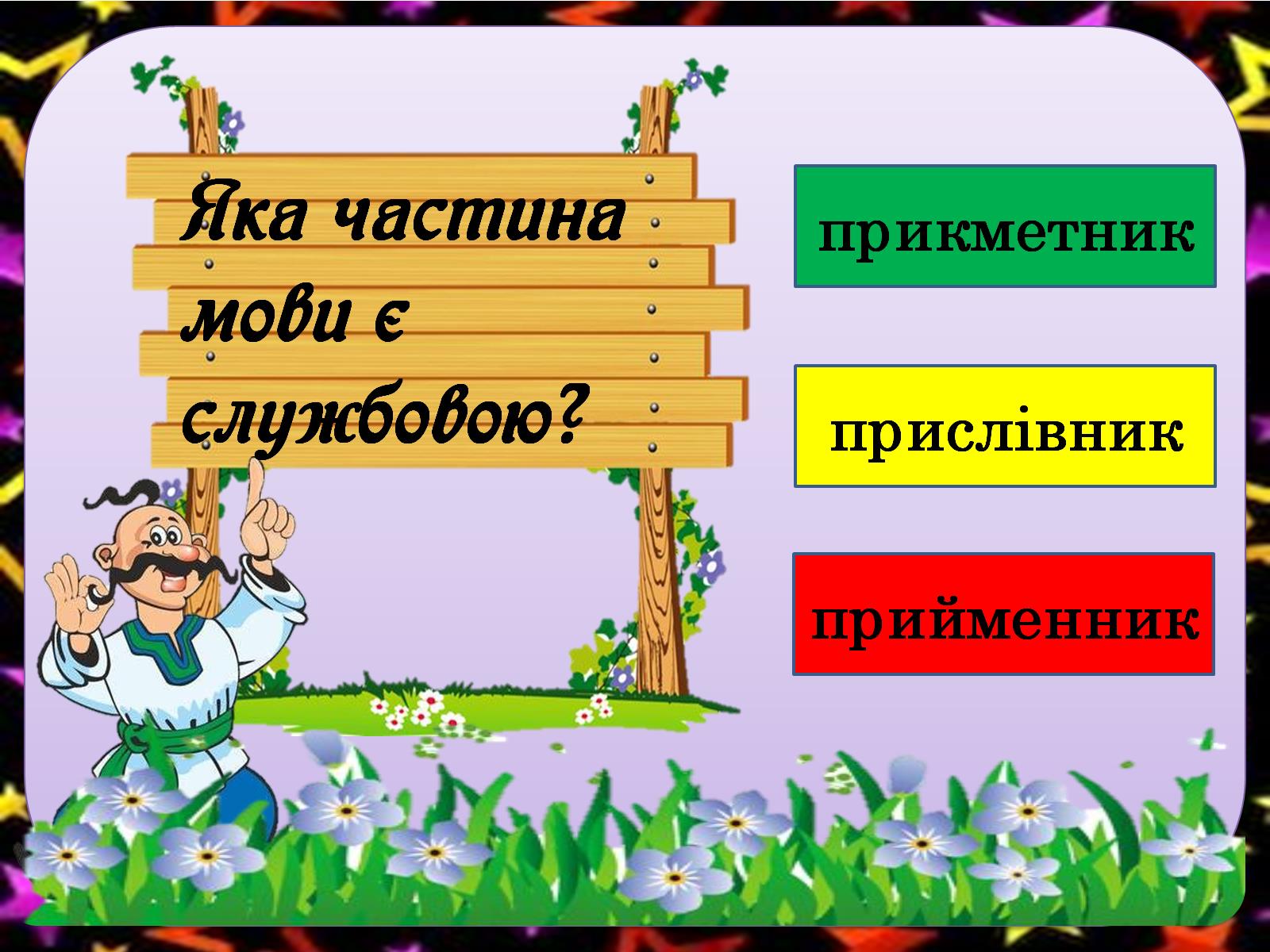